３年
春に
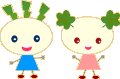 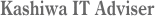 渦
うず
立ってくる春
３年
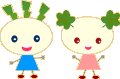 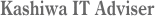 ぬい
縫い物
こよみ
暦
鬼
おに
妖怪
ようかい
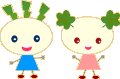 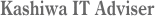